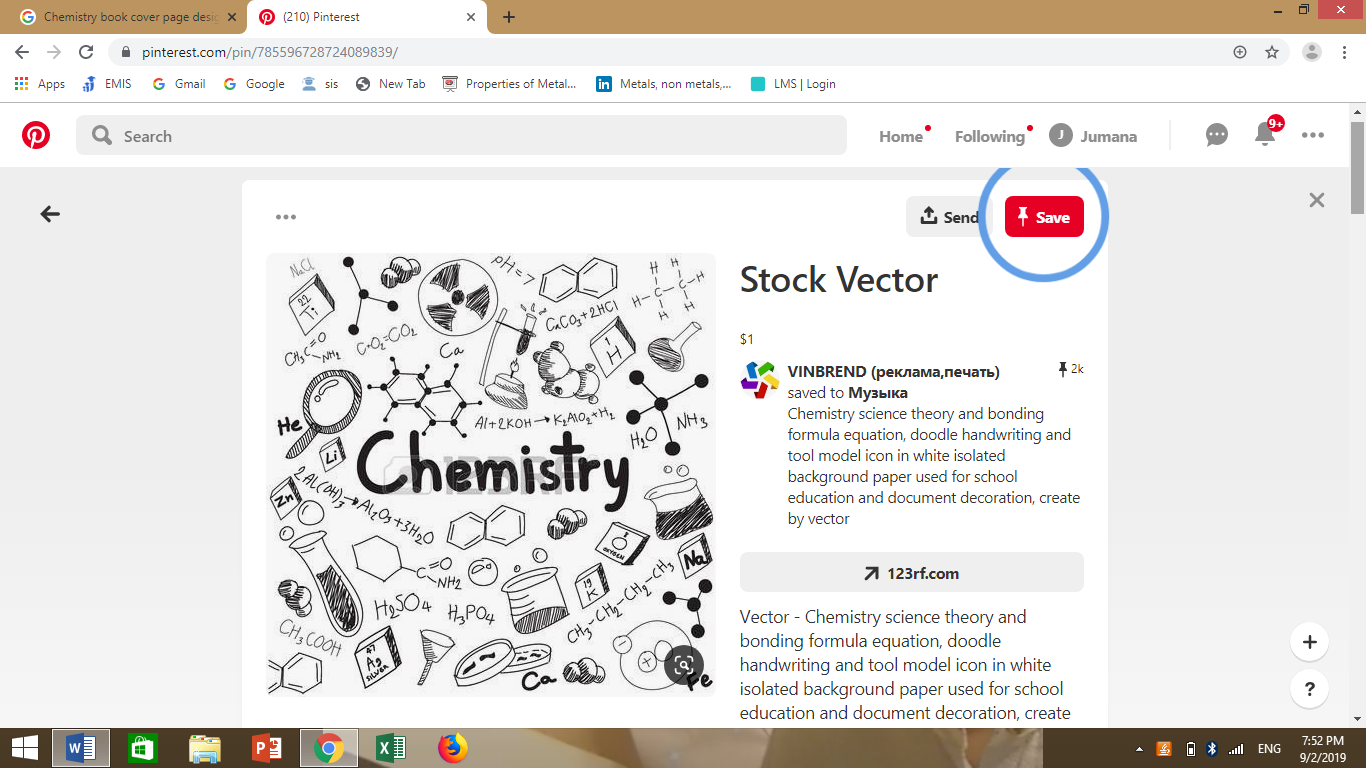 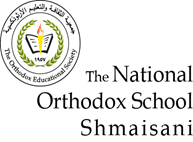 Lesson: (states of matter)
Grade: 6CS
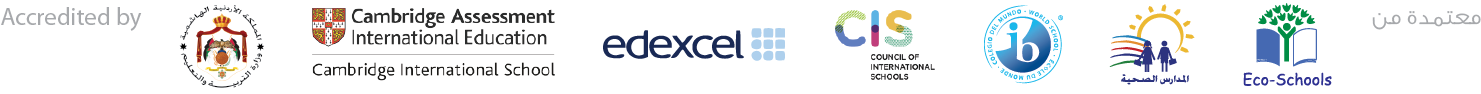 What is matter?
The three states of matter
Matter is anything that has mass and takes up space .


What is matter made from?
The different types of matter (stuff) that things are made from are materials.

All materials are made up of ting particles.
Solid 
 Liquid
 Gas
Substance or material
Most materials are mixtures. Ex: Wood, soil and most rocks.
But some materials are not mixtures. They have just one type of matter.

A material that has one type of matter is called a substance. Ex: Silver, sugar, diamond, pure water.
What are properties
Every substance has its own properties. The properties of a substance describe what it is like and what it does.

The properties of a substance depend on five factors:

What its particles are like
How its particles are arranged 
How its particles move
How far apart the particles are 
How strongly its particles hold together
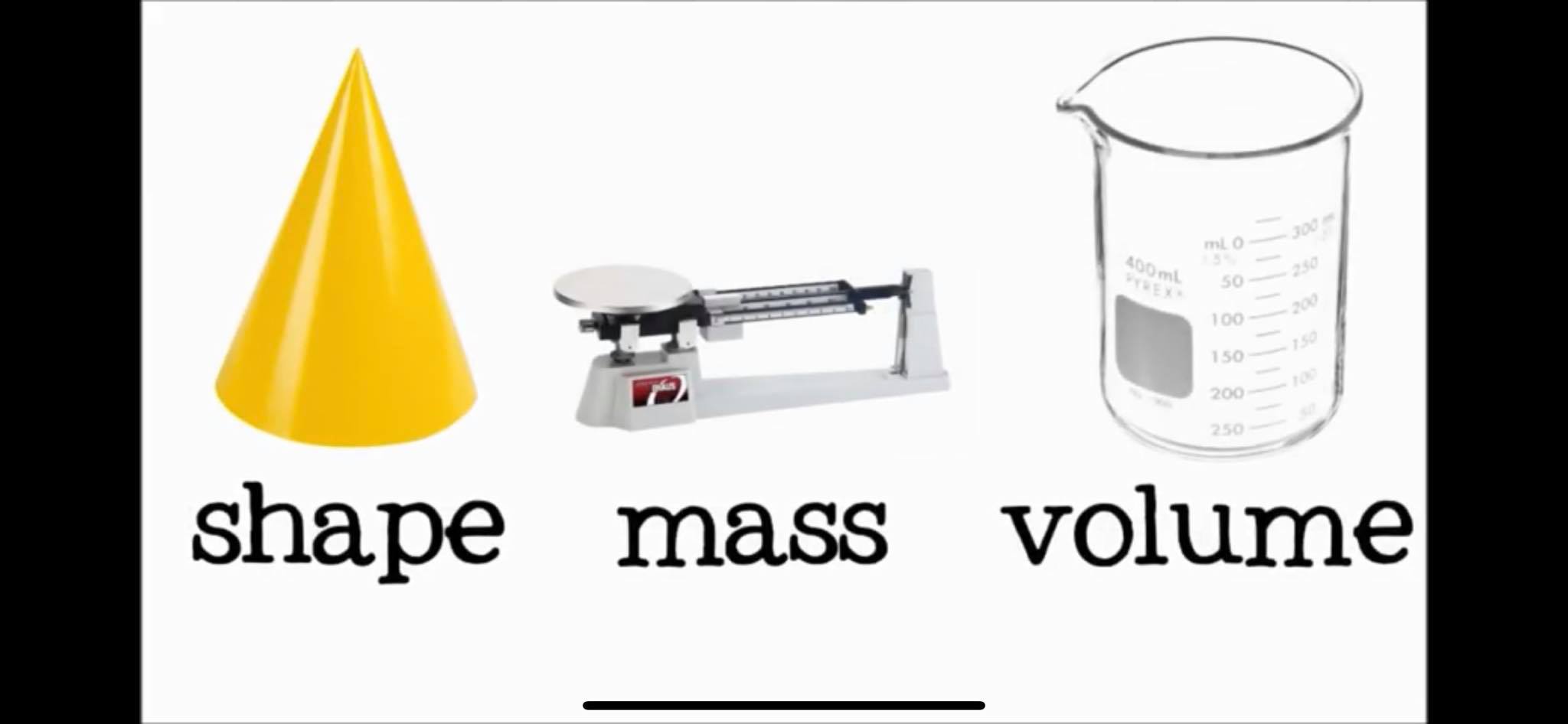 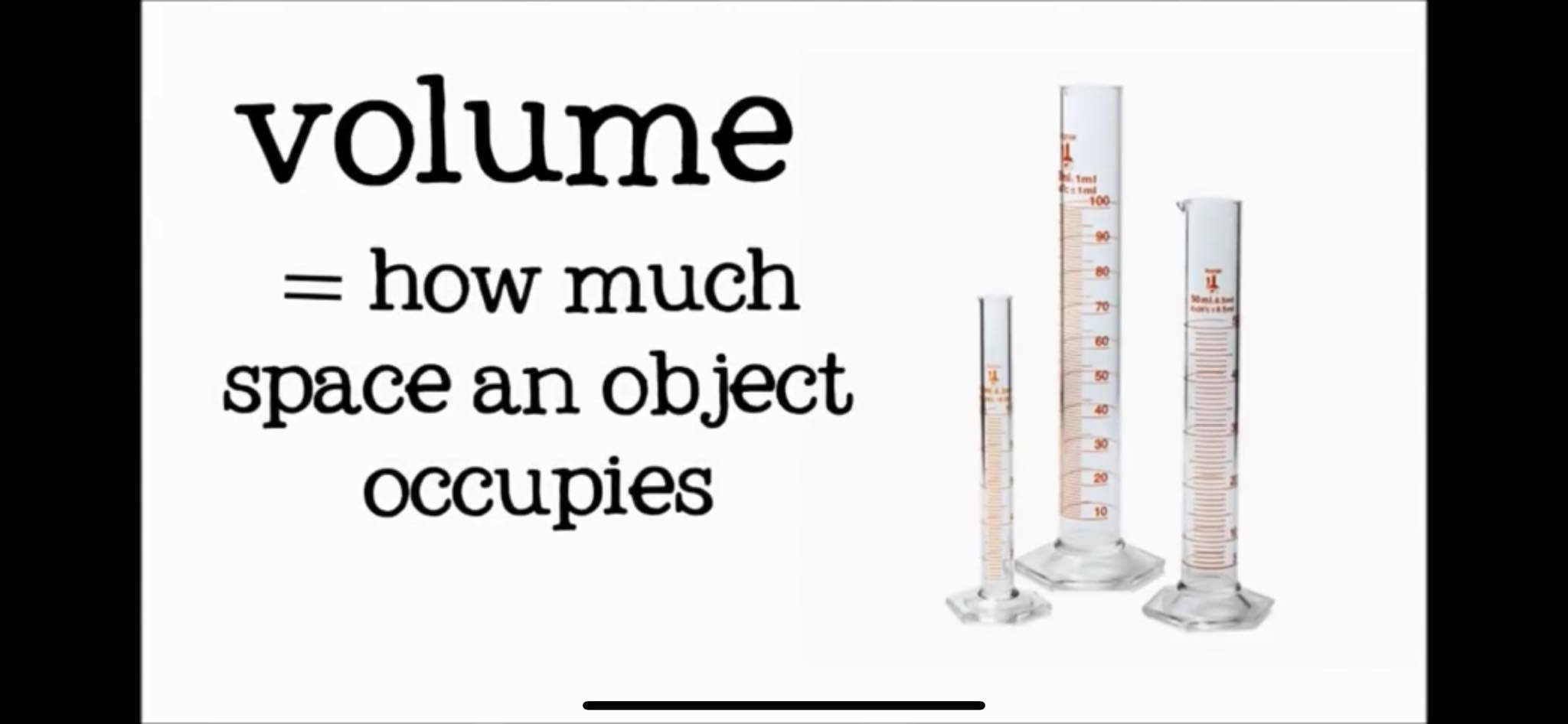 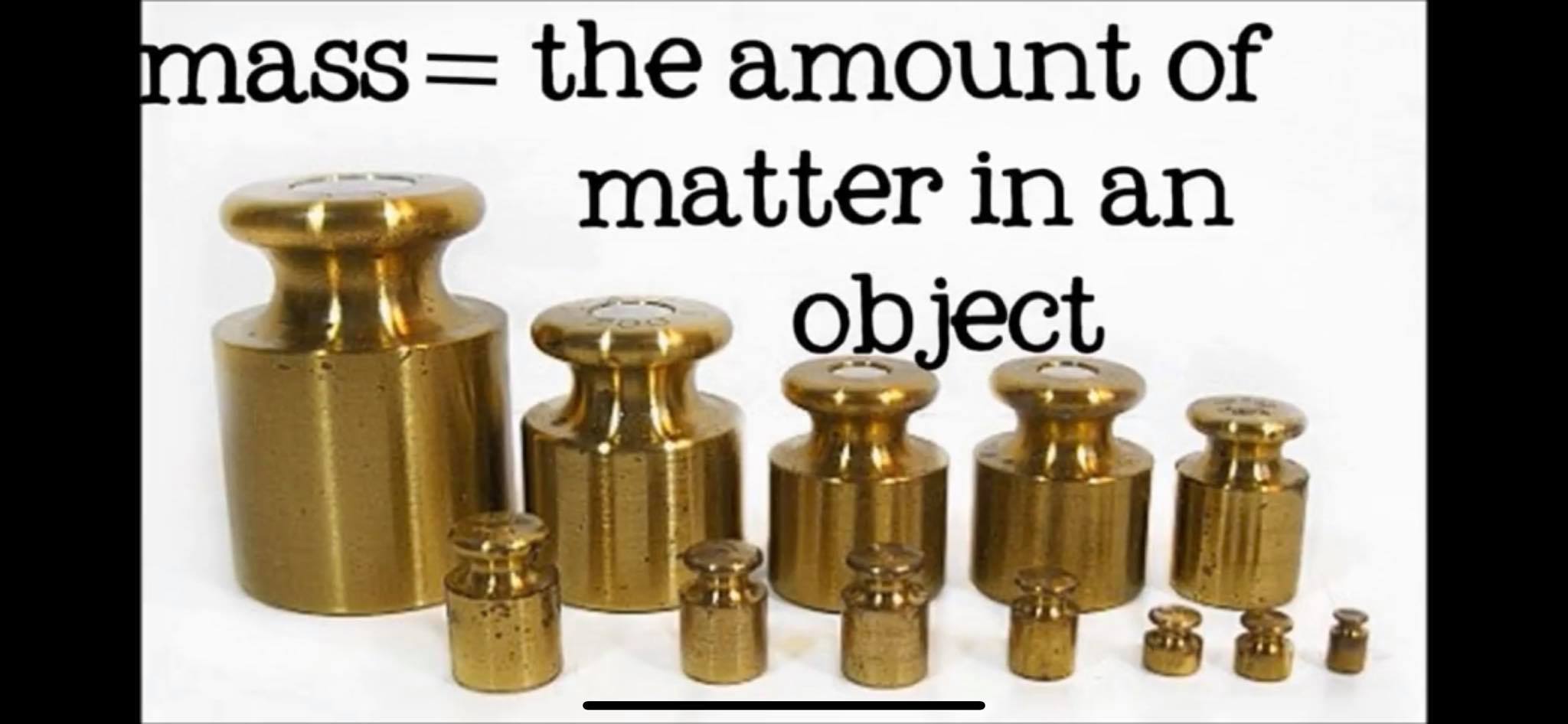 Solids
A solid is matter that has definite size and shape.  
They could be hard 




Or soft
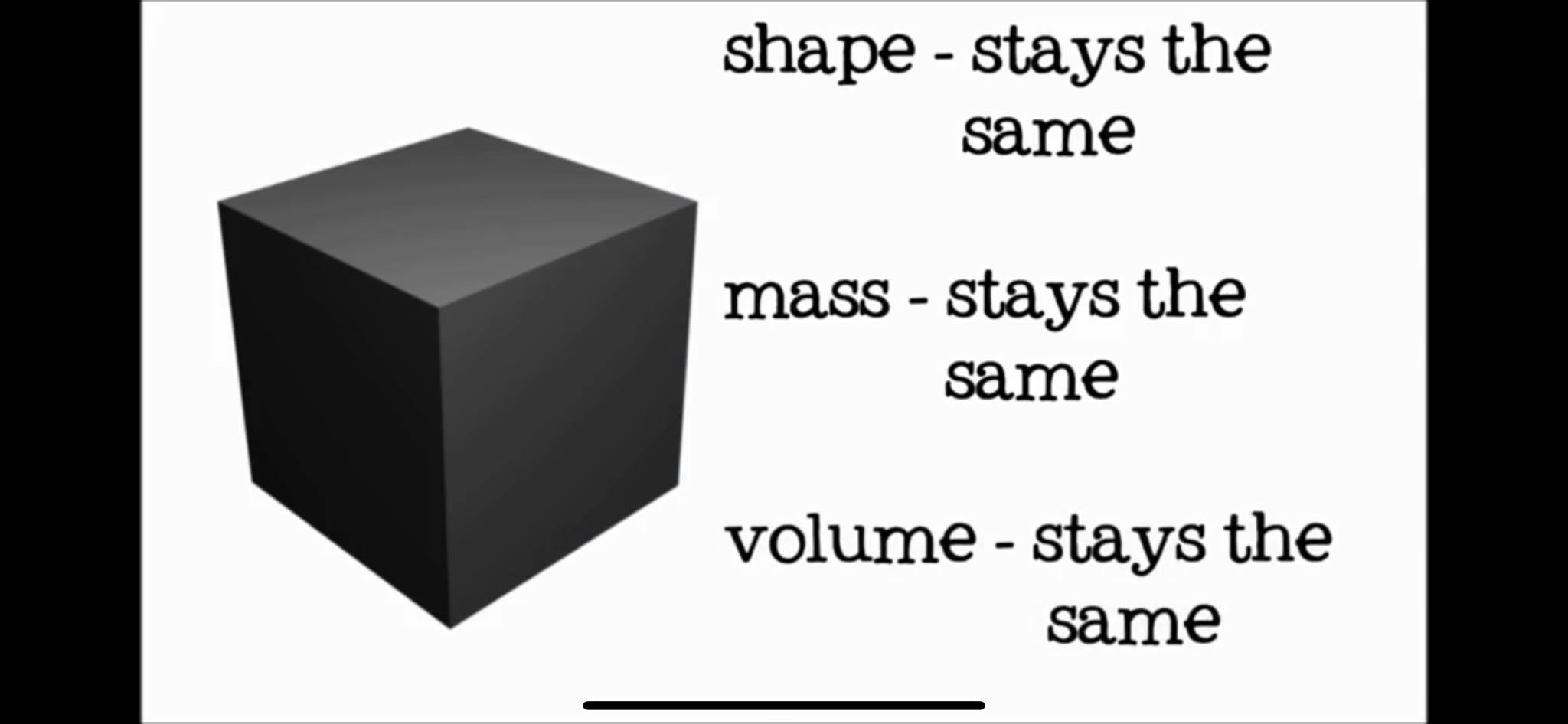 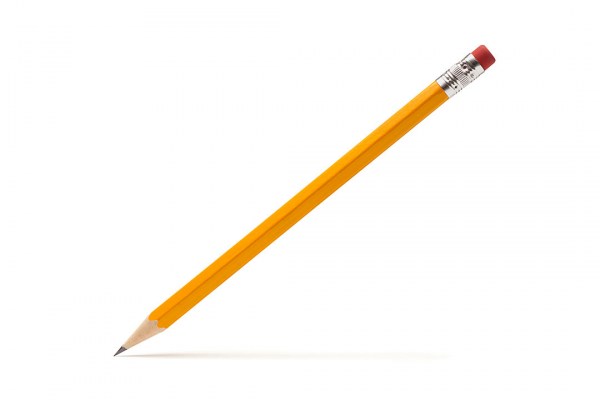 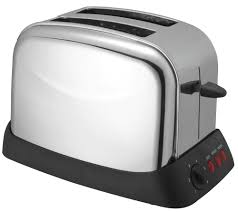 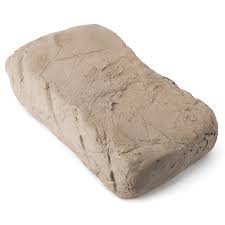 Liquids
A liquid takes the shape of any container.

 They could be thick 




 Or thin
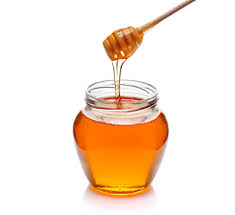 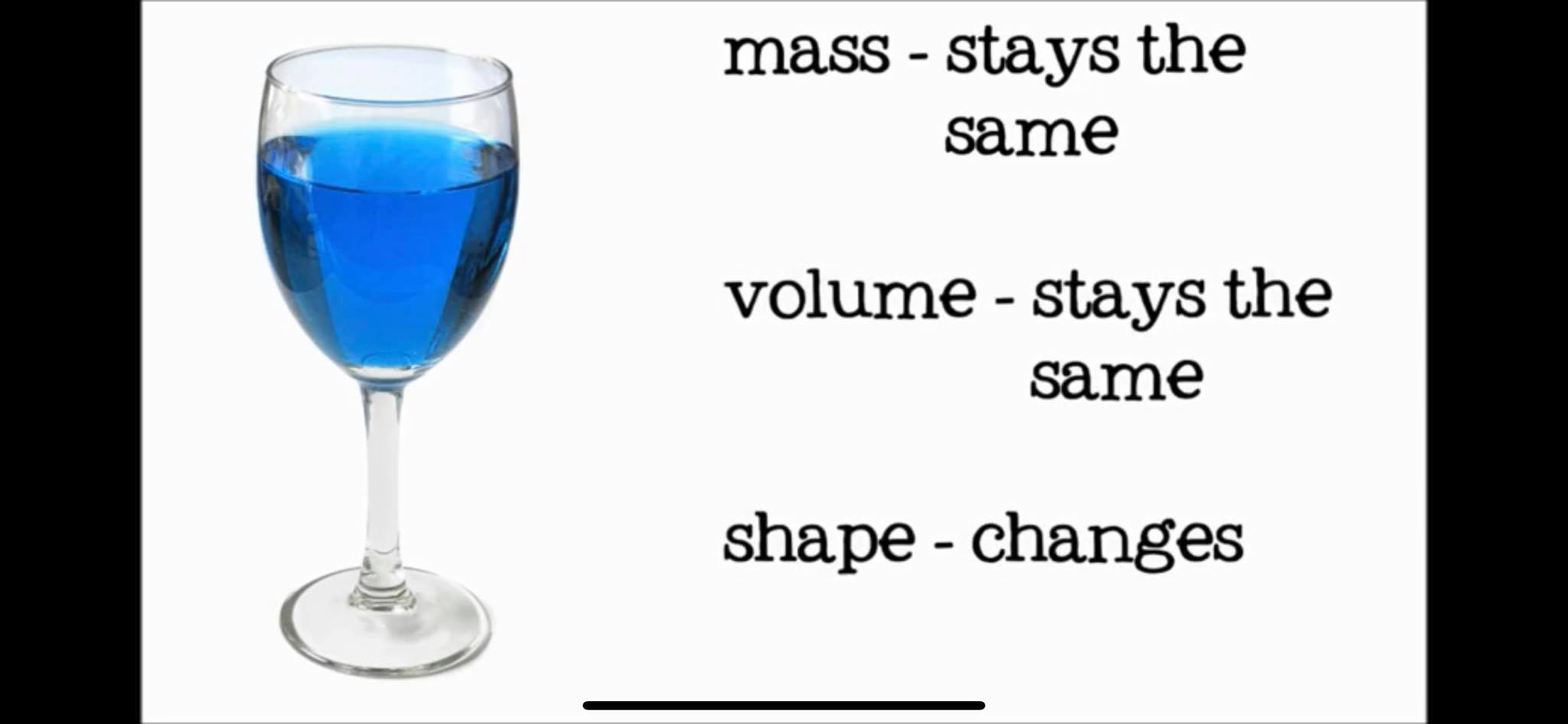 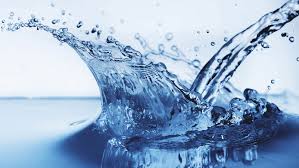 Gas
Gas is a matter that has no definite shape.
Gases take the shape of whatever container they are in .
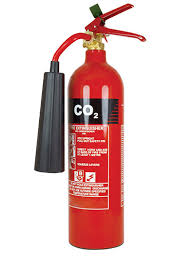 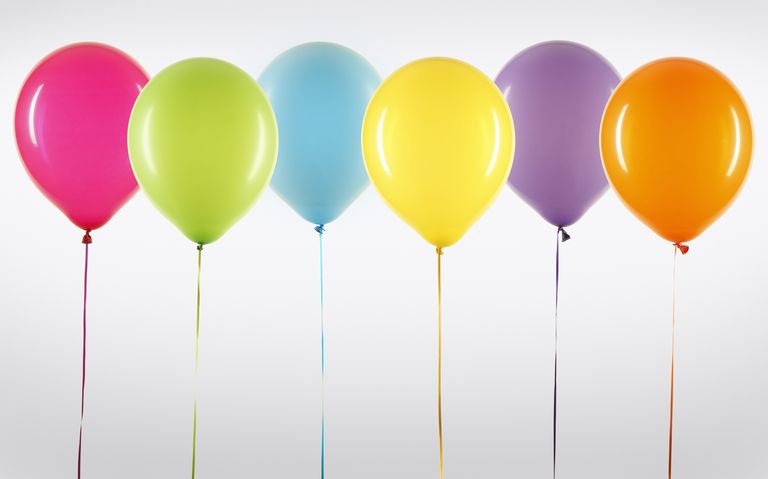 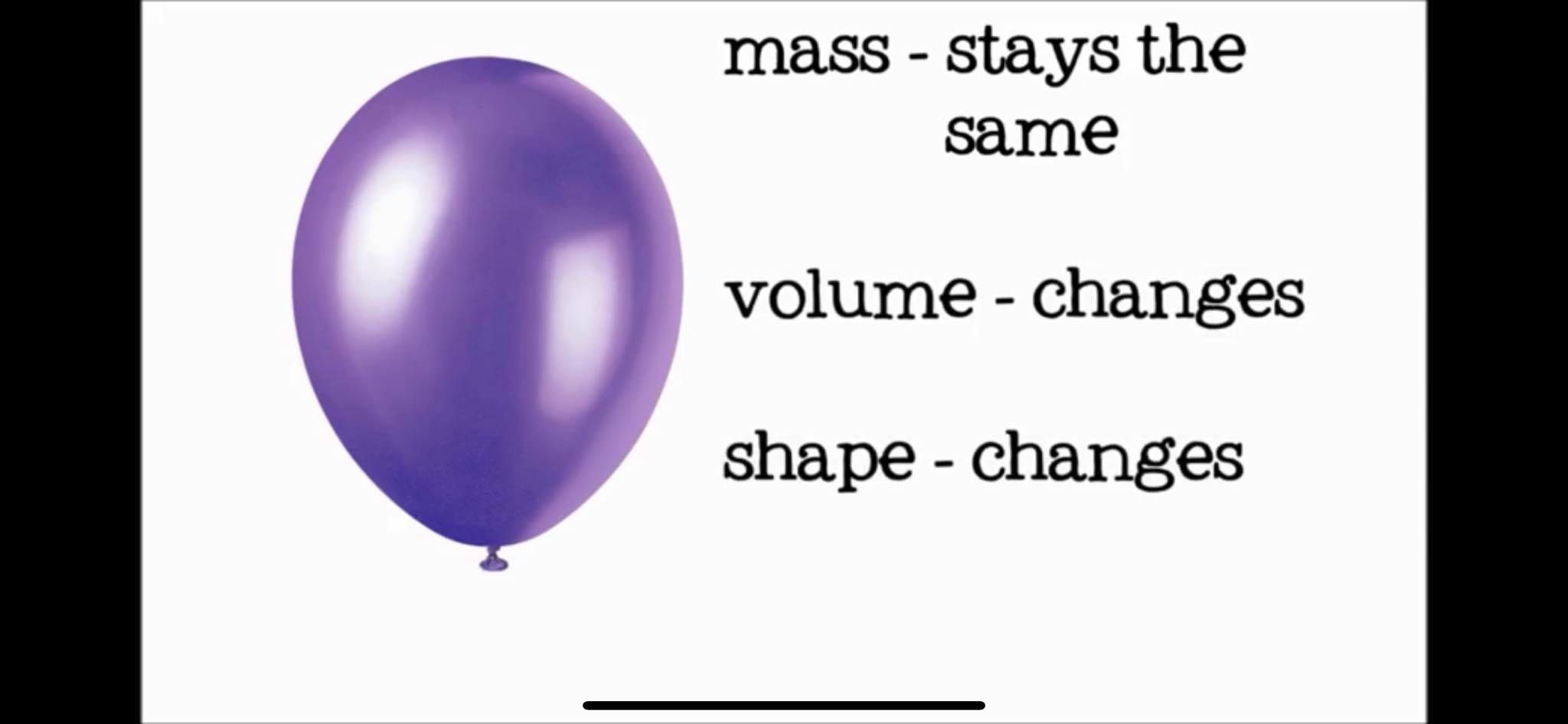 How are particles arranged in a solid, a liquid and a gas?
Solid
Liquid
Gas
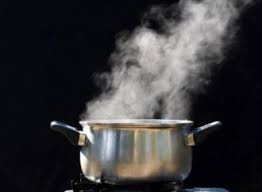 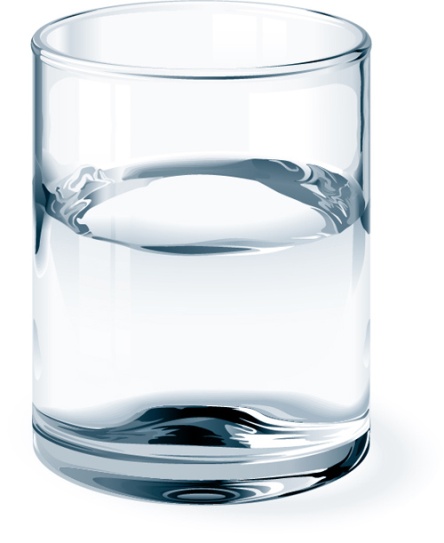 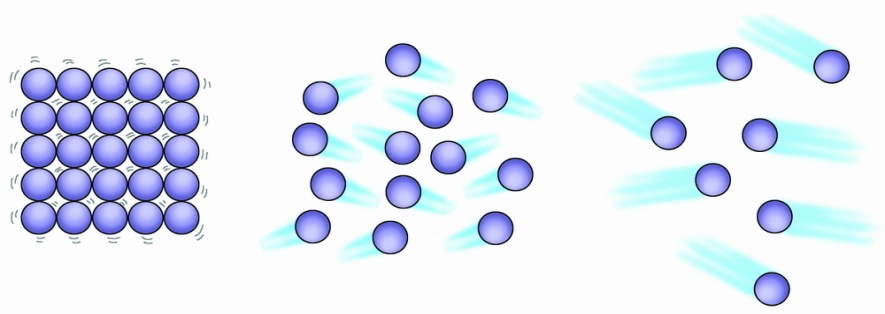 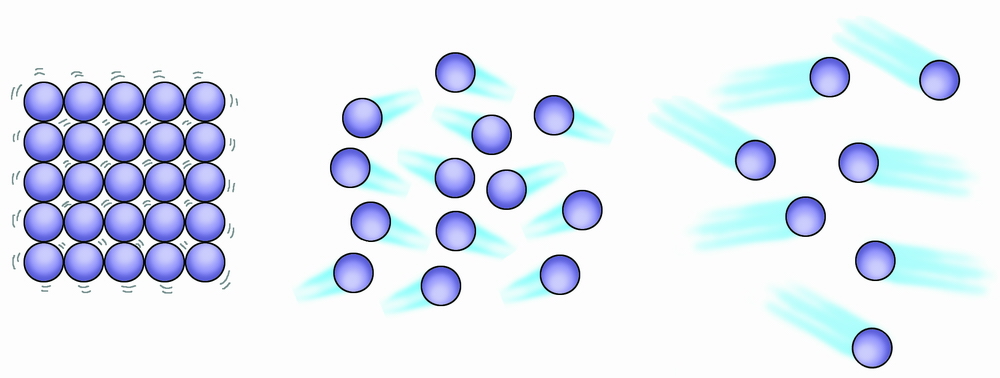 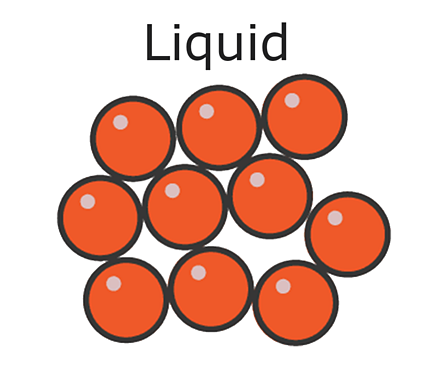 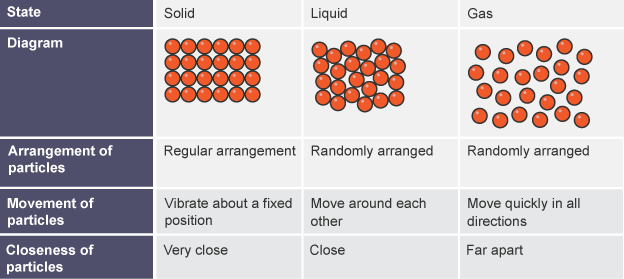 Vacuum
A vacuum is a space in which there are no particles of matter.

Space is often described as a vacuum, but it still has a few particles in it that are spread out over great distances from each other.
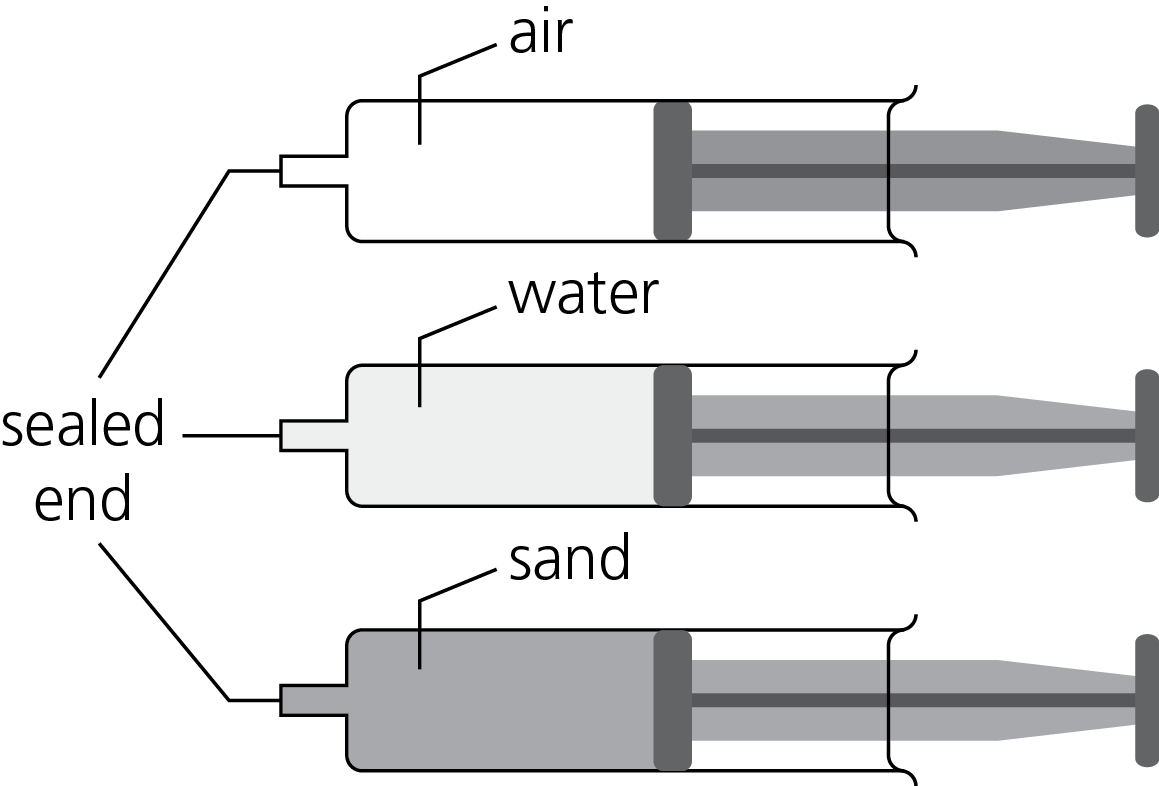 Compression: Decrease in volume of any object or substance from applied stress.A student presses the plungers on the syringes in the diagram.Complete the table to describe his observations.Use ideas about particles to explain his observations.
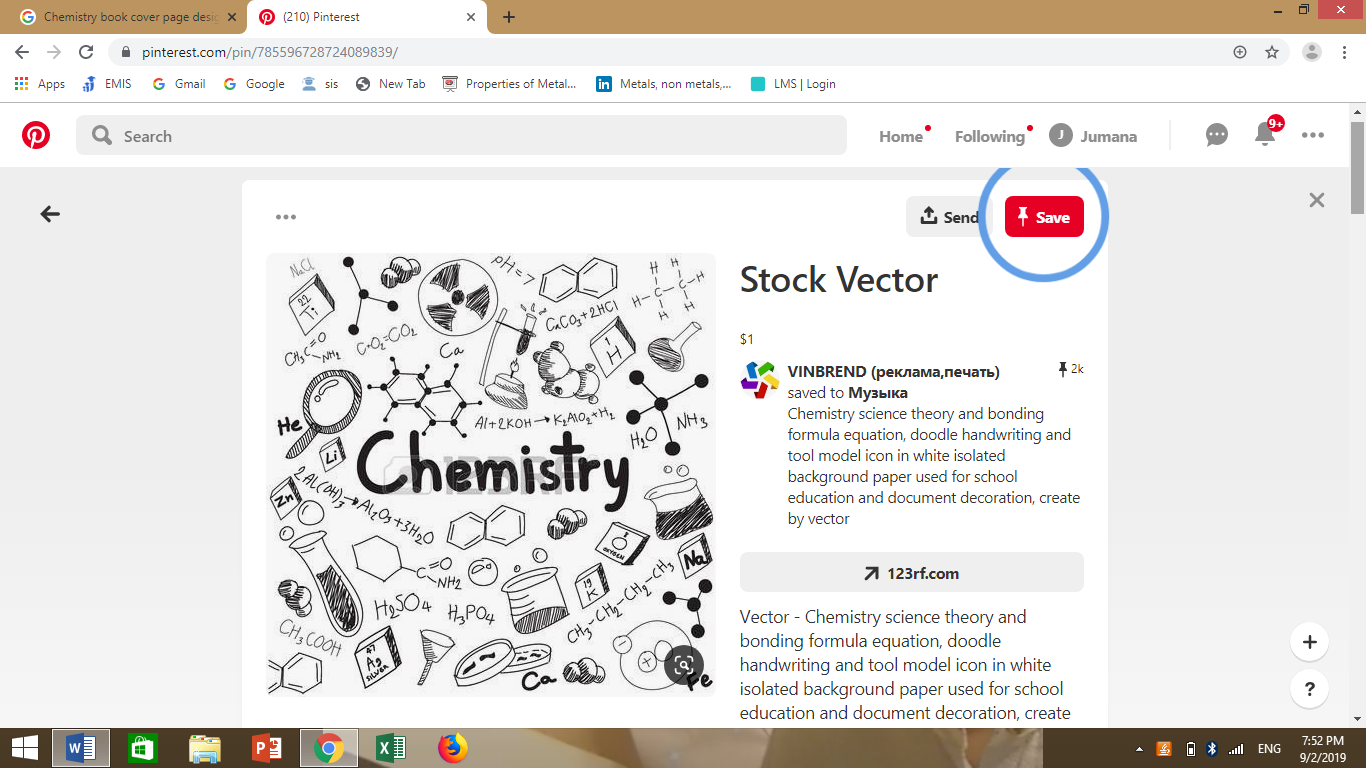 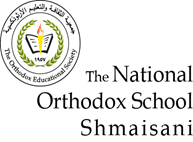 Lesson : (Boiling, evaporating and condensing)
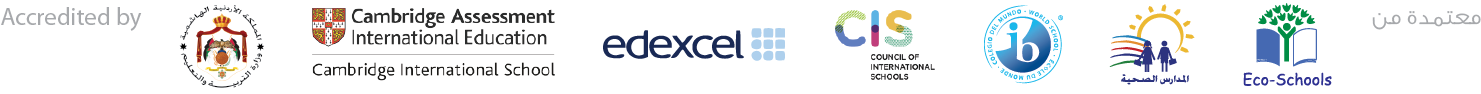 What is Changing State?
Changing state is the process of turning solid into gas or liquid by changing its temperature. Everything we see, touch or smell is made of matter. States of matter can not be destroyed but can be turned into another with the addition or removal of heat.
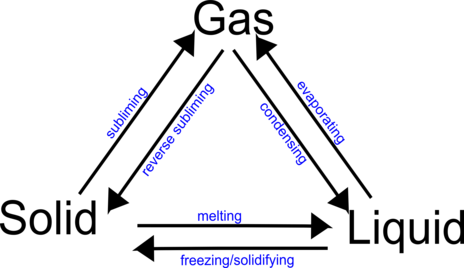 Physical change
A change in which the original substance remains as it is and no new substance is formed .

Examples :
 Freezing
 Melting
 Boiling
 Evaporation
 Condensation
 Sublimation
Changing the State of Water's Matter
The state of water at room temperature is liquid. However, we can change the state of its matter by changing the temperature. Cooling water to 0ºC turns the water into ice, which is solid. This is called the freezing point.

Water can also be turned into vapor, which is gas, by heating it up to 100ºC. This is called the boiling point. Both boiling and freezing points come at different temperatures for different substances.
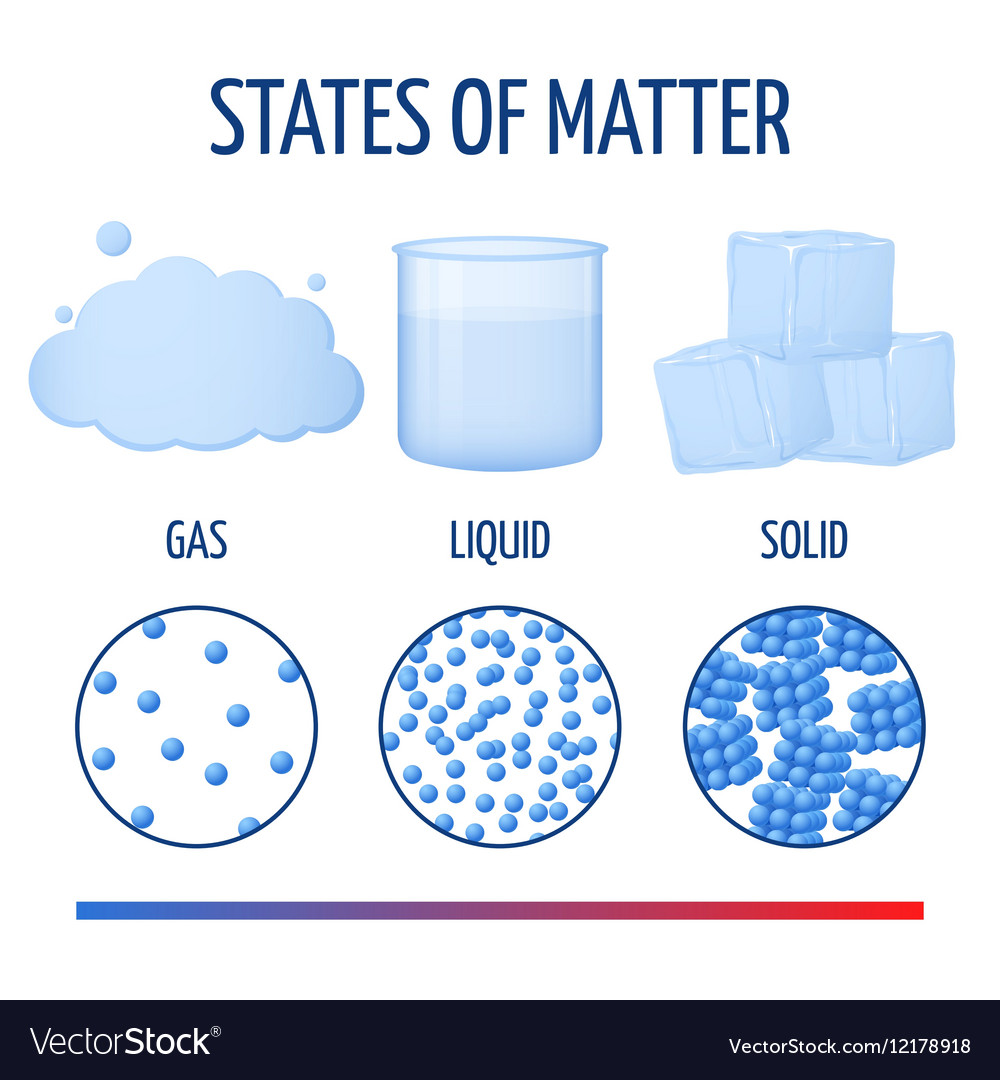 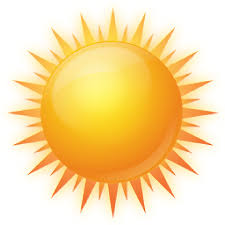 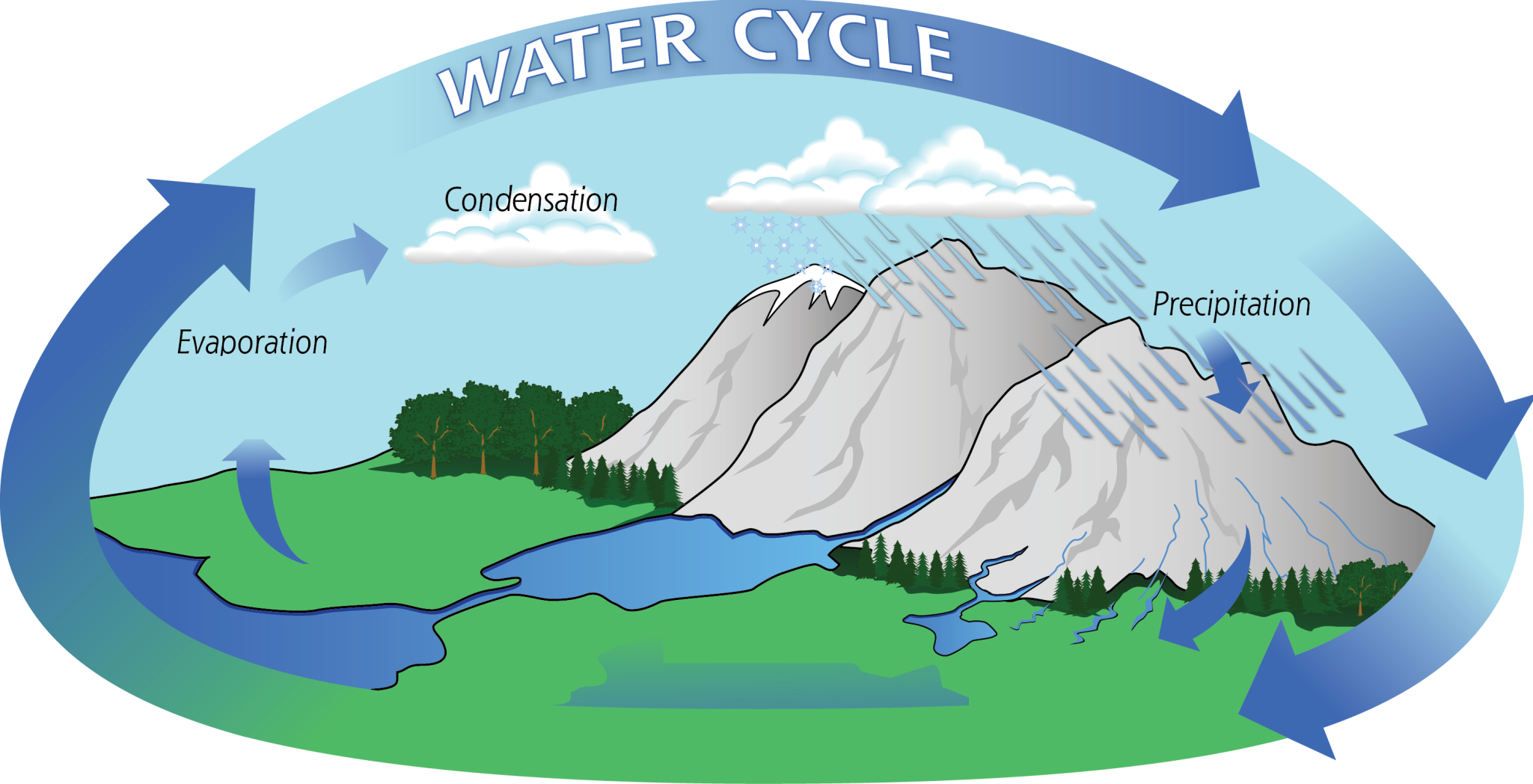 Boiling
Liquid                      Gas
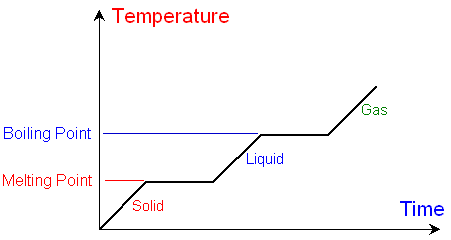 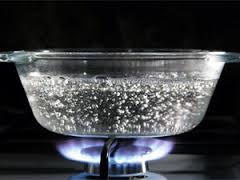 Boiling
Boiling is the process by which a liquid turns into a vapor when it is heated to its boiling point.
The boiling point is the temperature at which boiling occurs for a specific liquid. 


How Does boiling Occur?
https://www.youtube.com/watch?time_continue=7&v=Py0GEByCke4&feature=emb_title
The particle theory
When a liquid is heated all the particles receive more energy and move more quickly. The fastest particles escape from the liquid surface forming a gas or they collect in the liquid to form bubbles, then the bubbles rise to the surface and burst into the air.
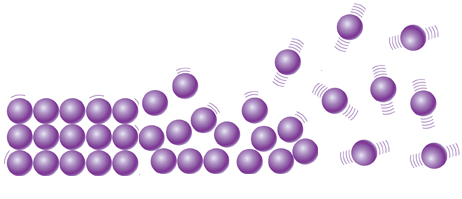 Increasing           Temperature
Evaporation
Evaporation happens when a liquid substance becomes a gas. When water is heated, it evaporates. The particles move and vibrate so quickly that they escape into the atmosphere as water vapor. Heat from the sun, or solar energy, powers the evaporation process.
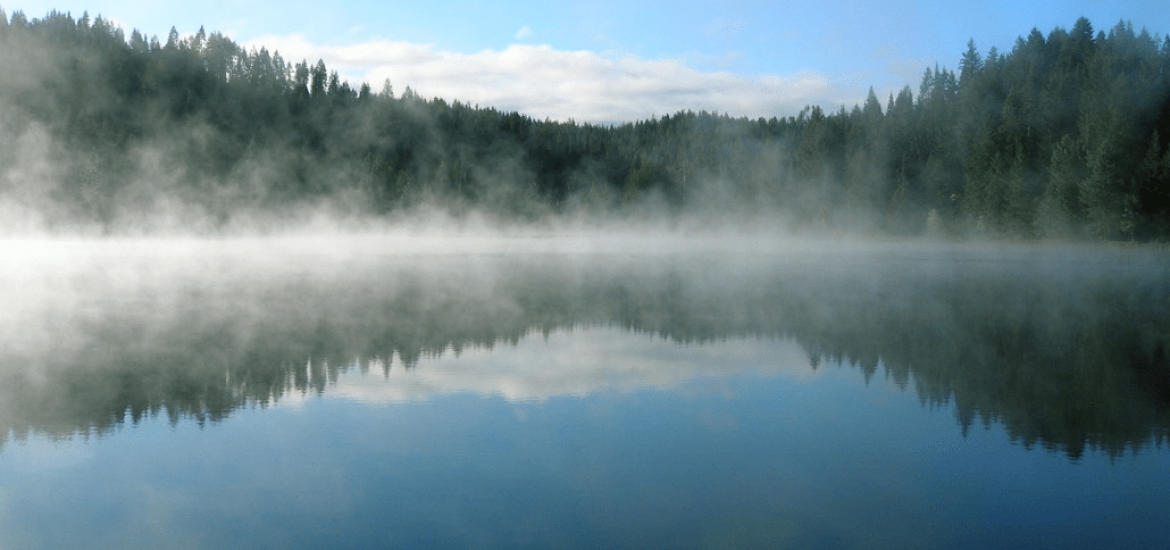 Evaporation
Water will evaporate at almost any temperature with two requirements:

There must be room in between the molecules of air above the water ( doesn’t already have water vapor in it).

The water molecules must have enough energy to escape from the surface of a liquid.
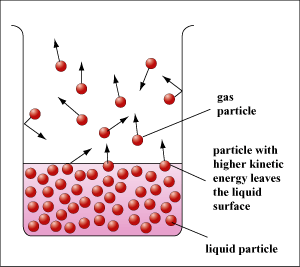 Examples of Liquid to Gas
Water to steam - water is vaporized after being boiled on a stove or kettle, forming thick steam.
Water evaporation - during hot days, water evaporates from a pool or rain puddle.
Condensation
Gas                             Liquid
Warm , moist air  + Cold object = Condensation
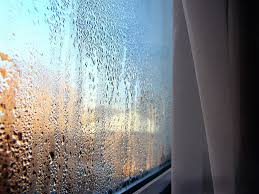 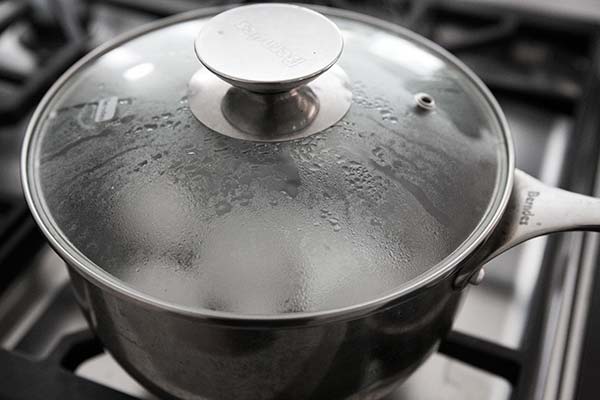 [Speaker Notes: air]
Examples of Gas to Liquid
Water vapor to dew - vapor turns from gas to liquid, such as morning dew on the grass.
Water Vapor to liquid water - vapor makes glasses foggy after moving into a warm room from the cold.
(Activity 1) Fill in the table below.
(Activity 1) Fill in the table below.
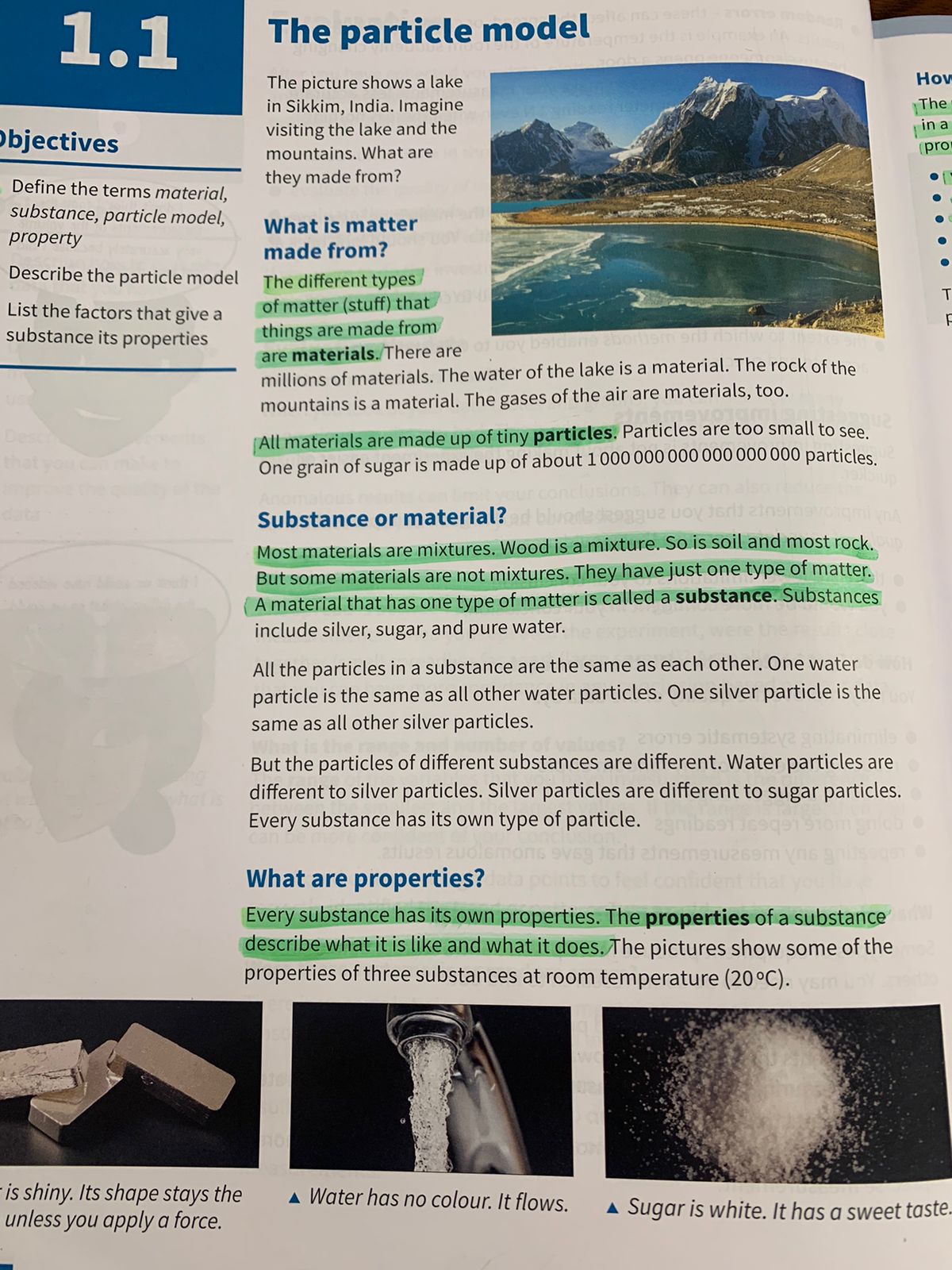 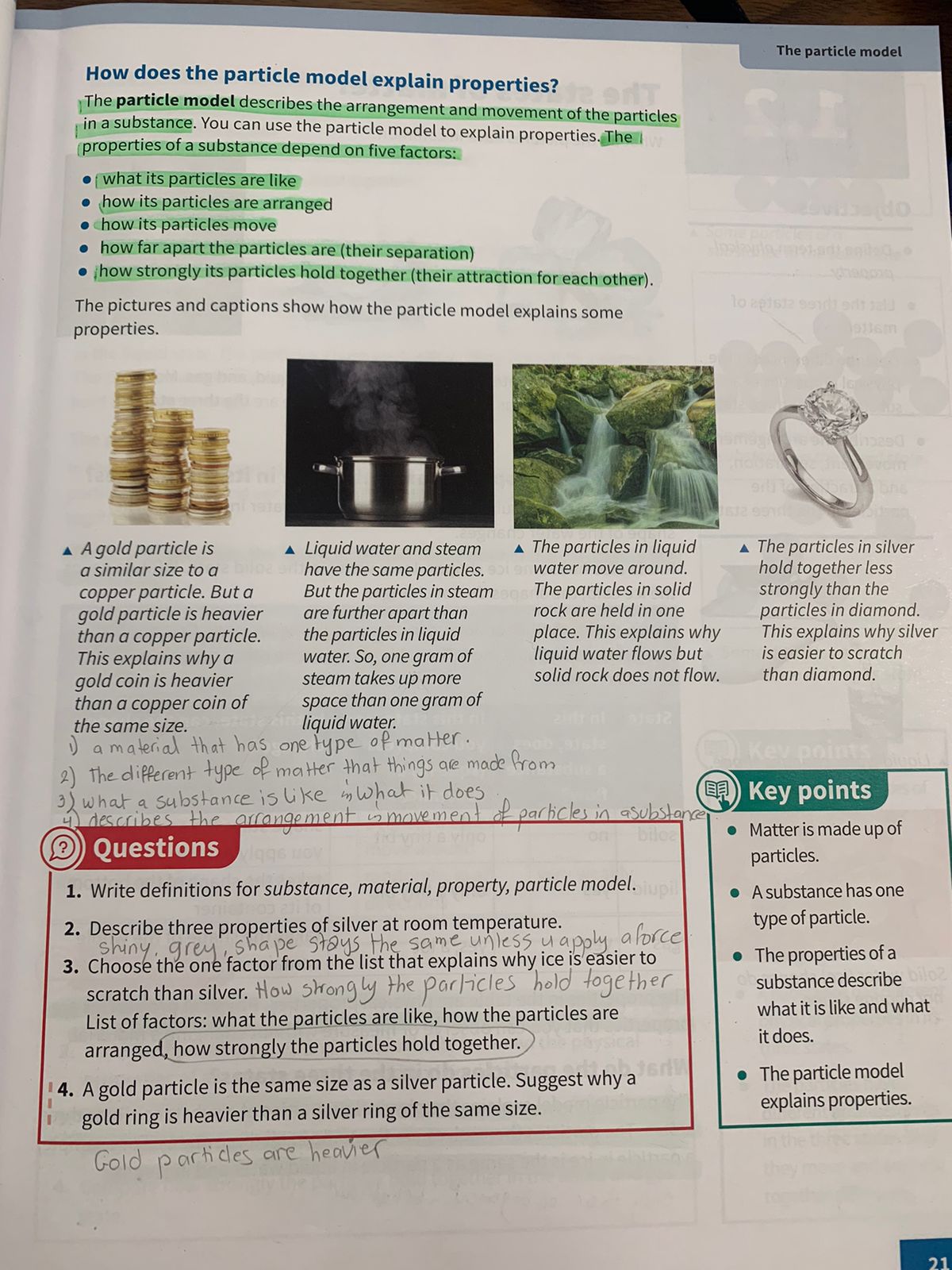 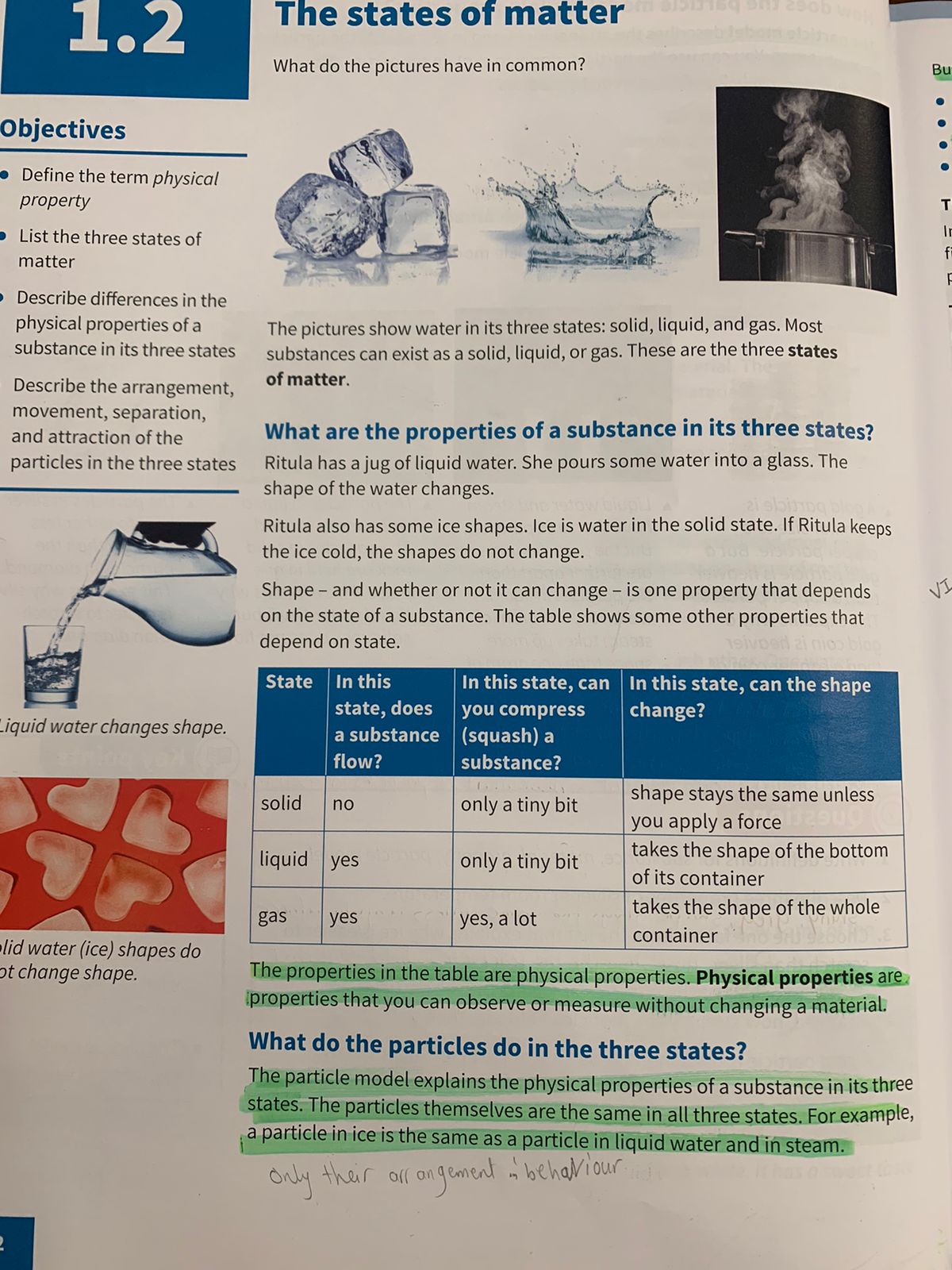 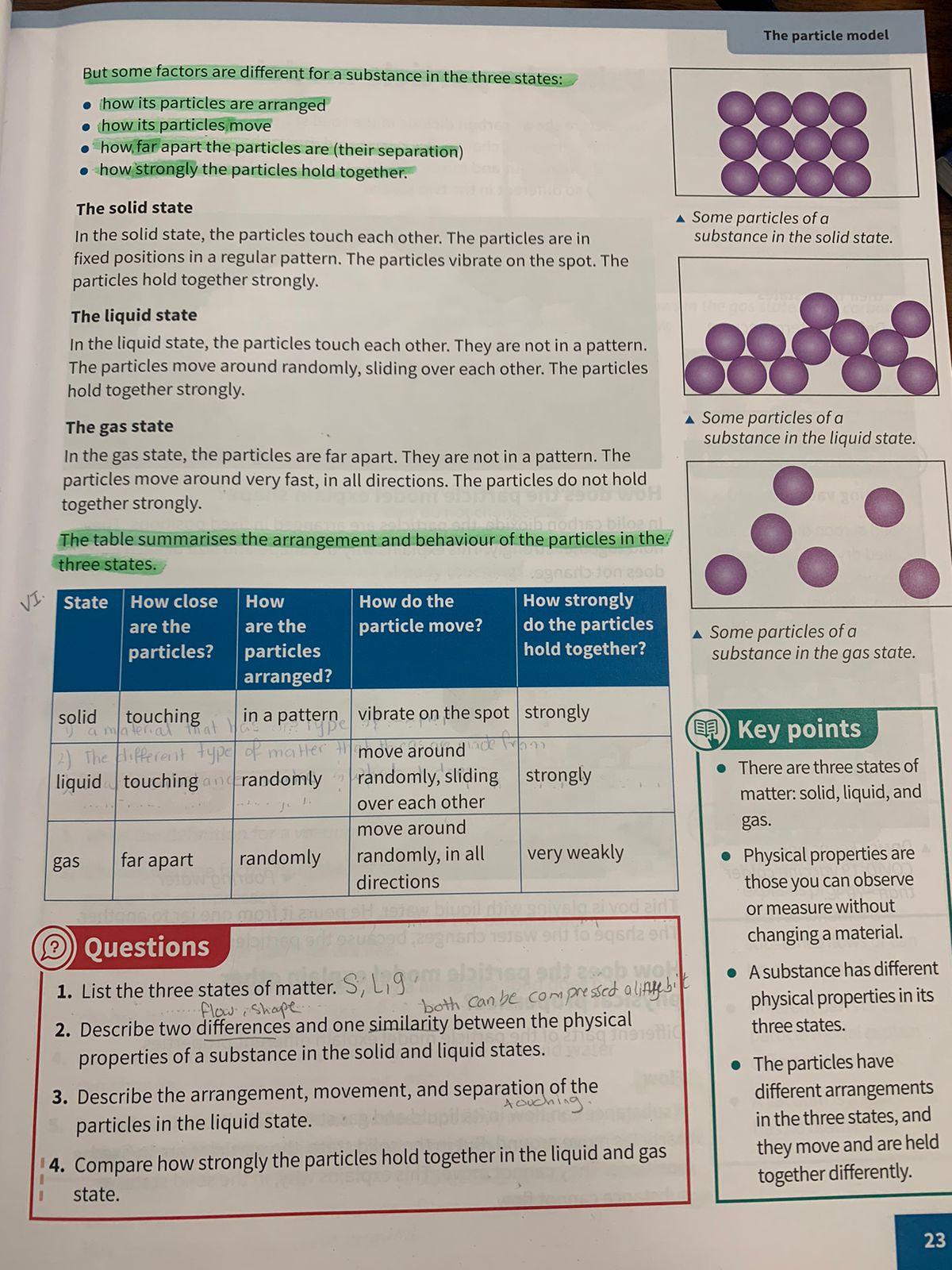 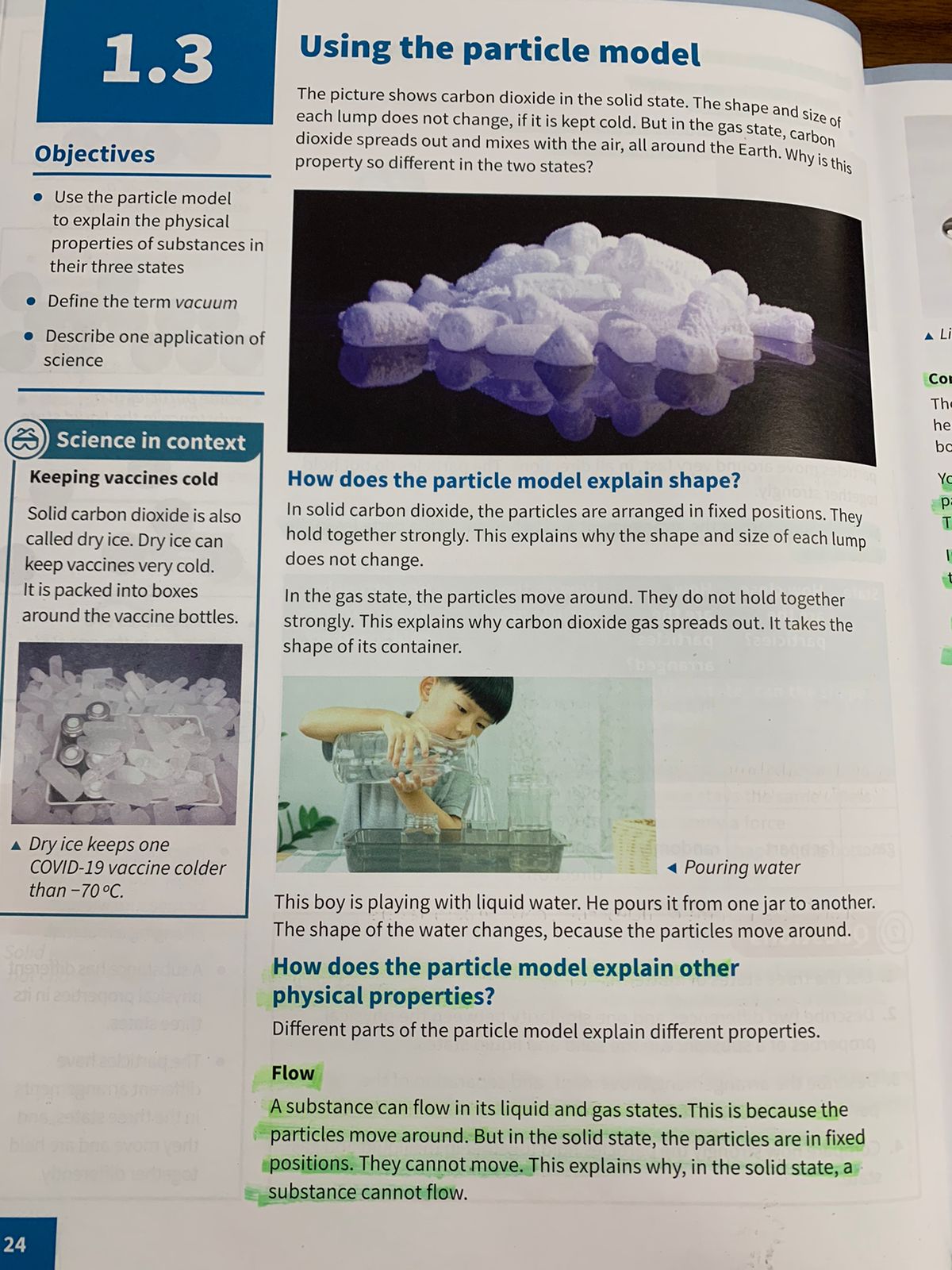 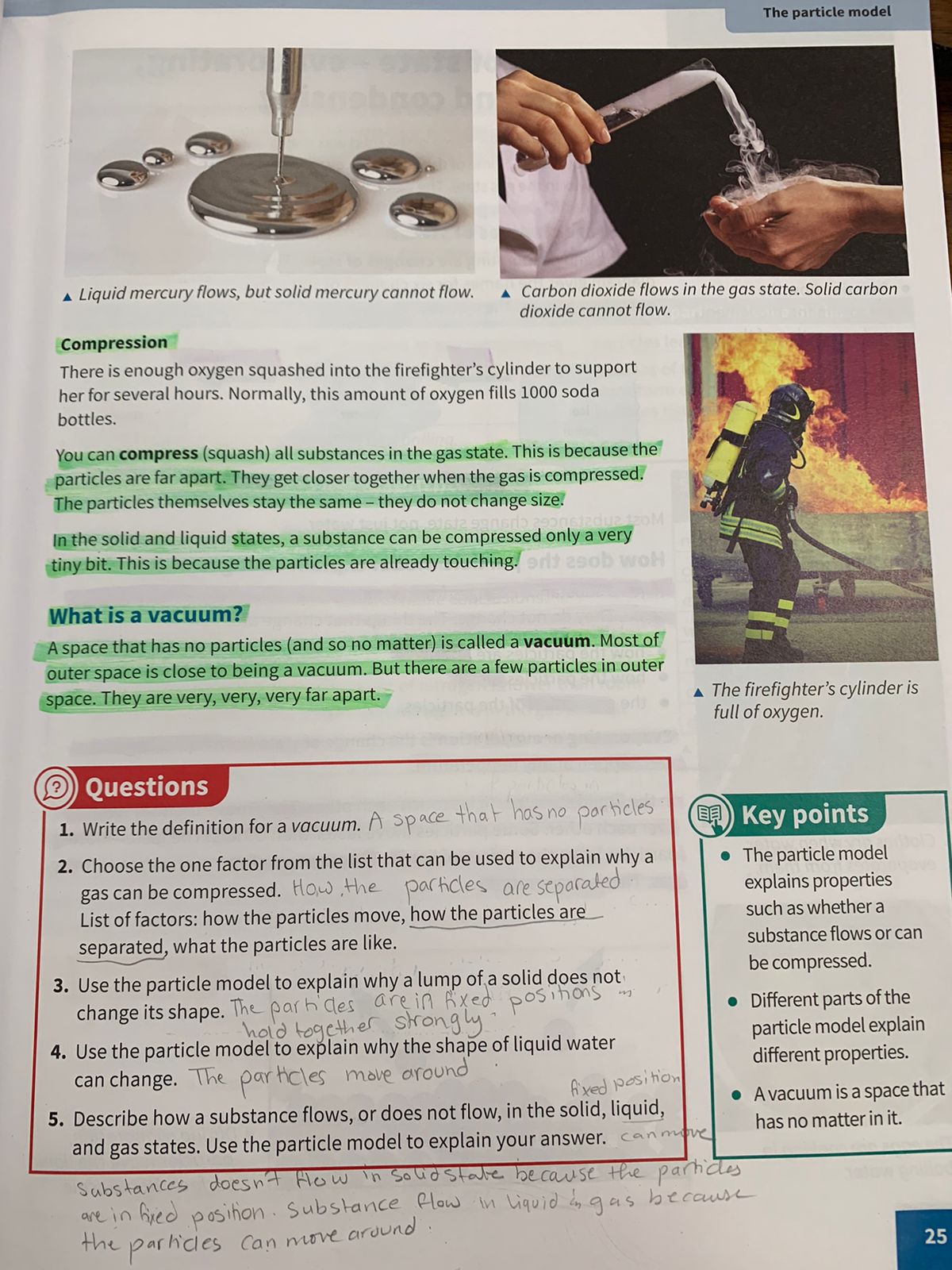 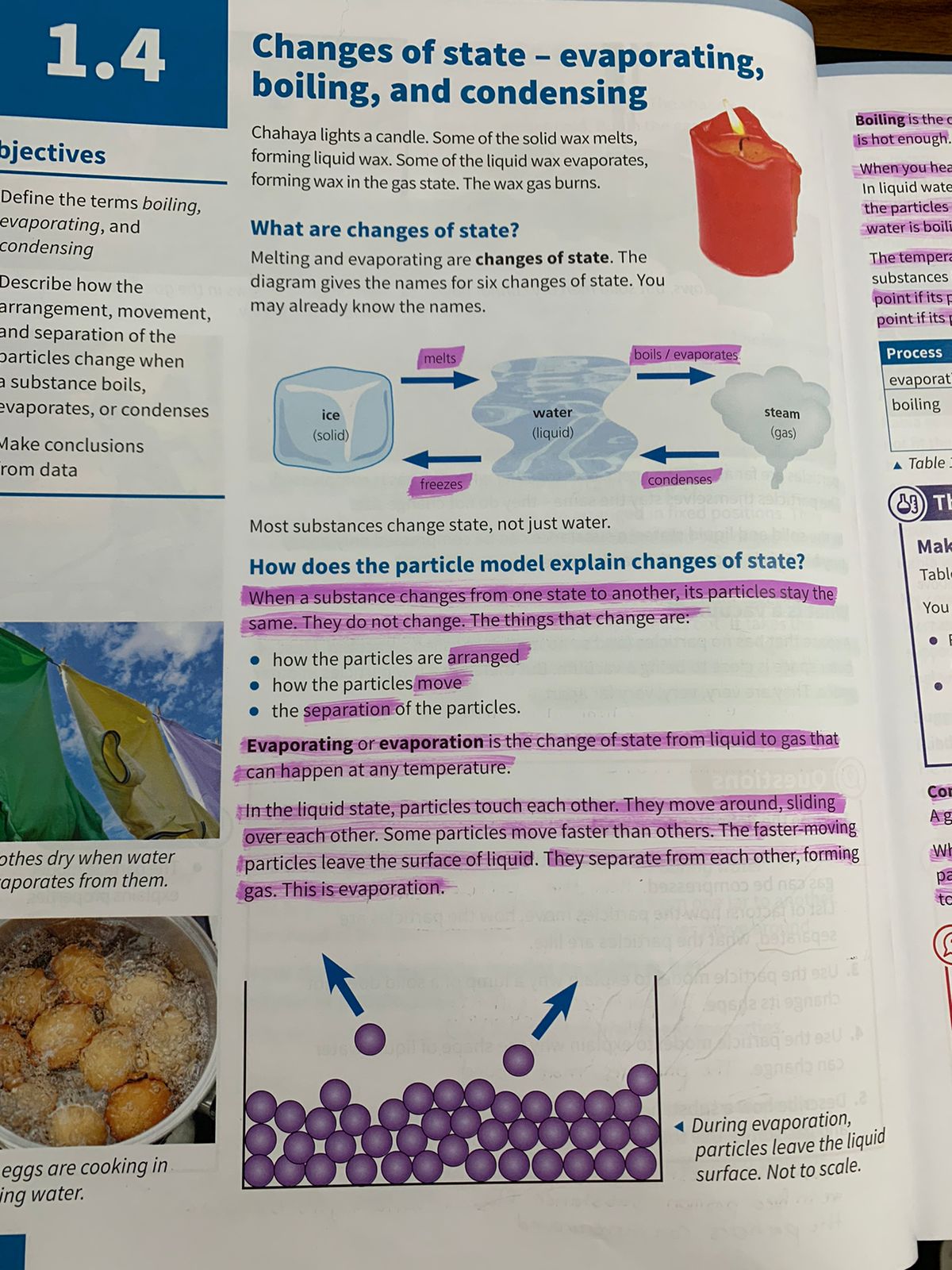 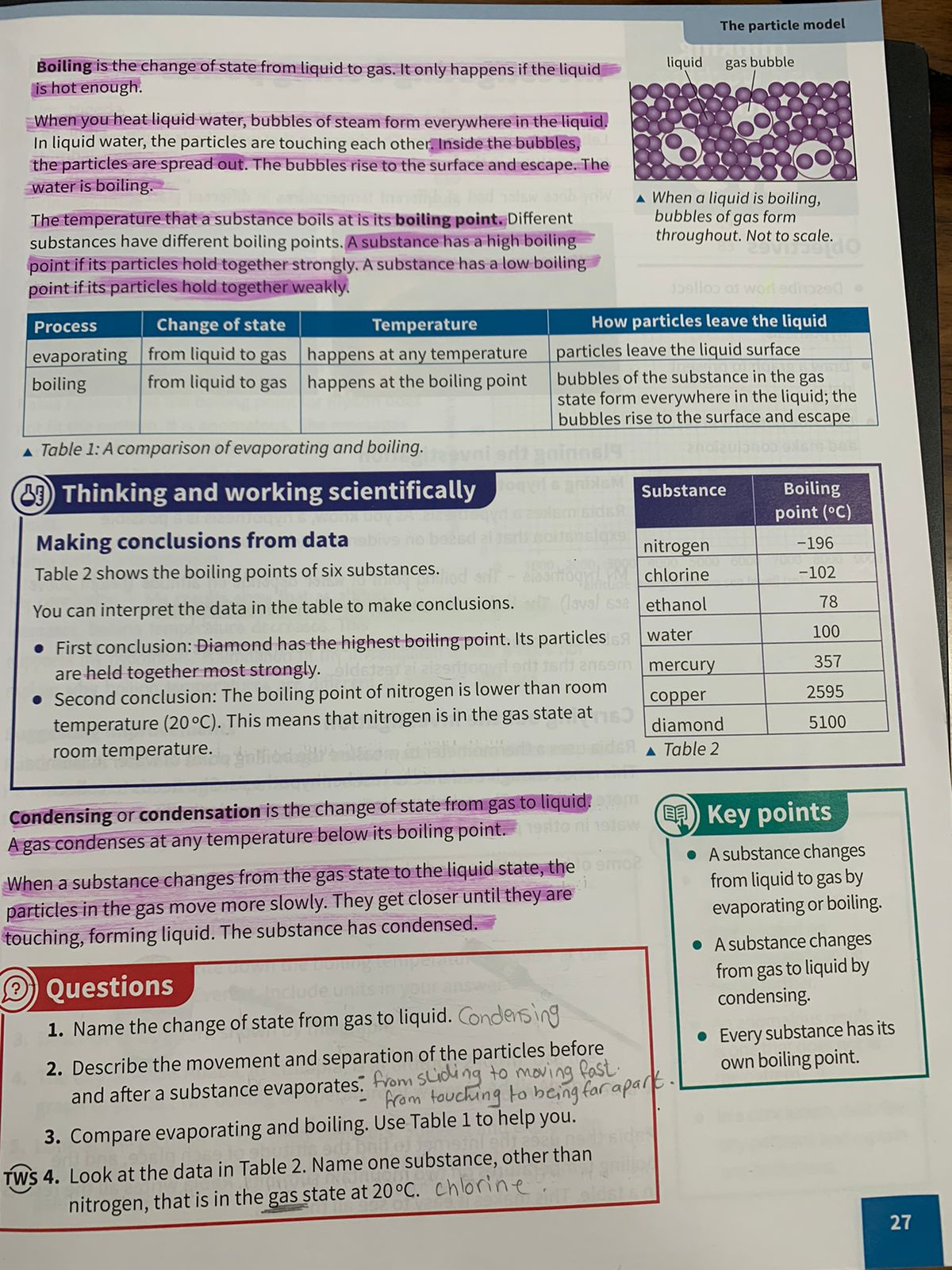